Institute of Psychology
Use of modern technologies in psychological research: Case study
Possible applications during MACICT ProjectMarta Kowal, Małgorzata Sobol-KwapińskaInstitute of Psychology, University of Wroclaw

The 2nd MACICT Meeting

Wrocław, 23-25 October 2019
2020 Conference 

Funding: 
National Polish Center2016/23/B/HS6/03888
Can engineers help psychologists in conducting studies?
The answer is…
Source: Public copyright license
HOW?
With the use of modern technologies*


* But, of course, not only with the use modern technologies :-)
What kind of modern technologies are we talking about?
Modern technologies used for:
Acquiring data
Creating databases
Data analysis
Presenting data
1. Acquiring data
Creating needed devices and sensors:
1) breathing sensor (Czub & Kowal, 2019)
Source: own.
1. Acquiring data
Creating needed computer software:
2) Software for stationary bike (Kowal, Piskorz, & Czub, in preparation)
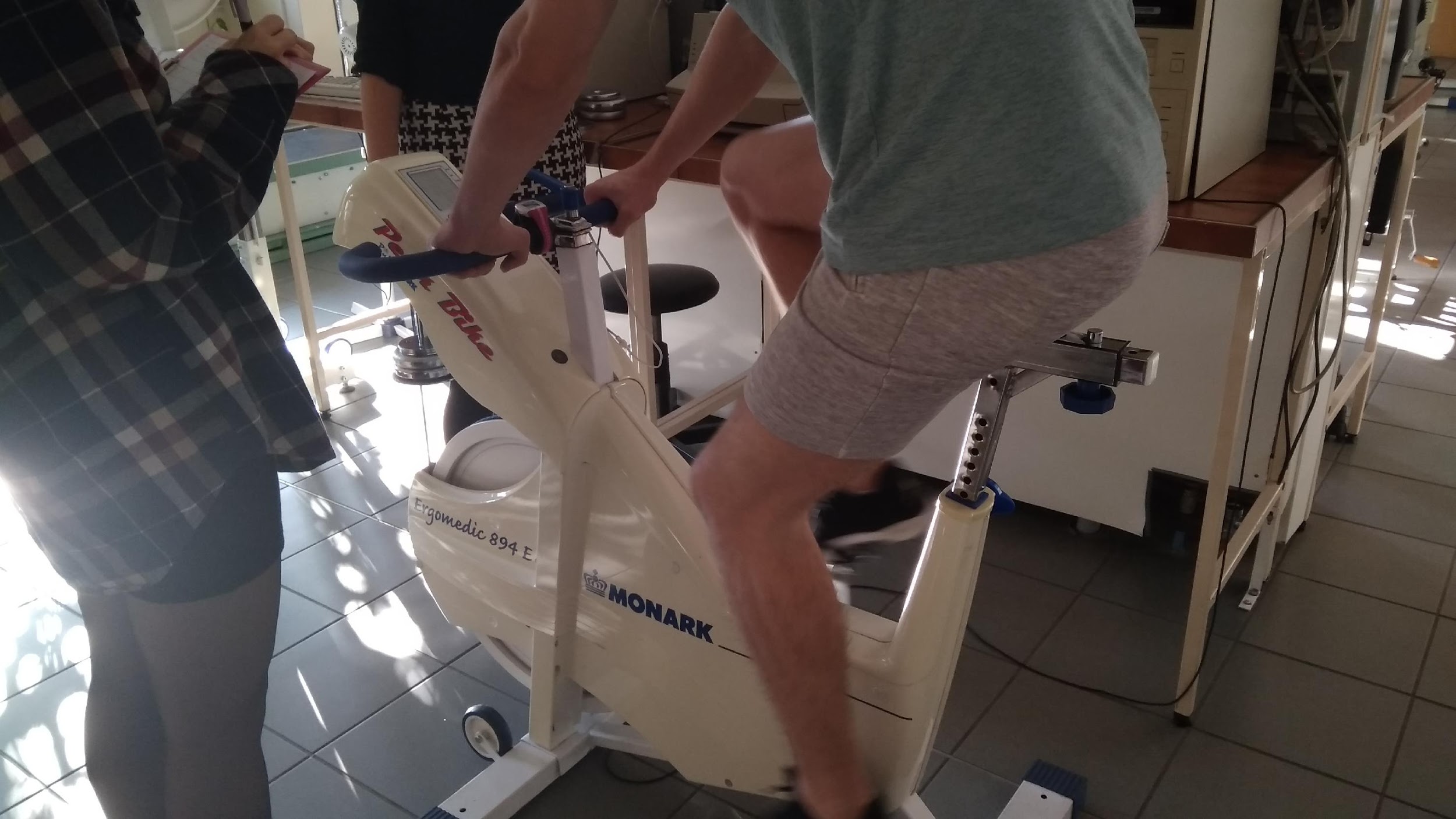 Source: own.
1. Acquiring data
Creating needed computer software:
3) for Virtual Reality and oncology patients(Czub, Piskorz, & Kowal, in preparation)
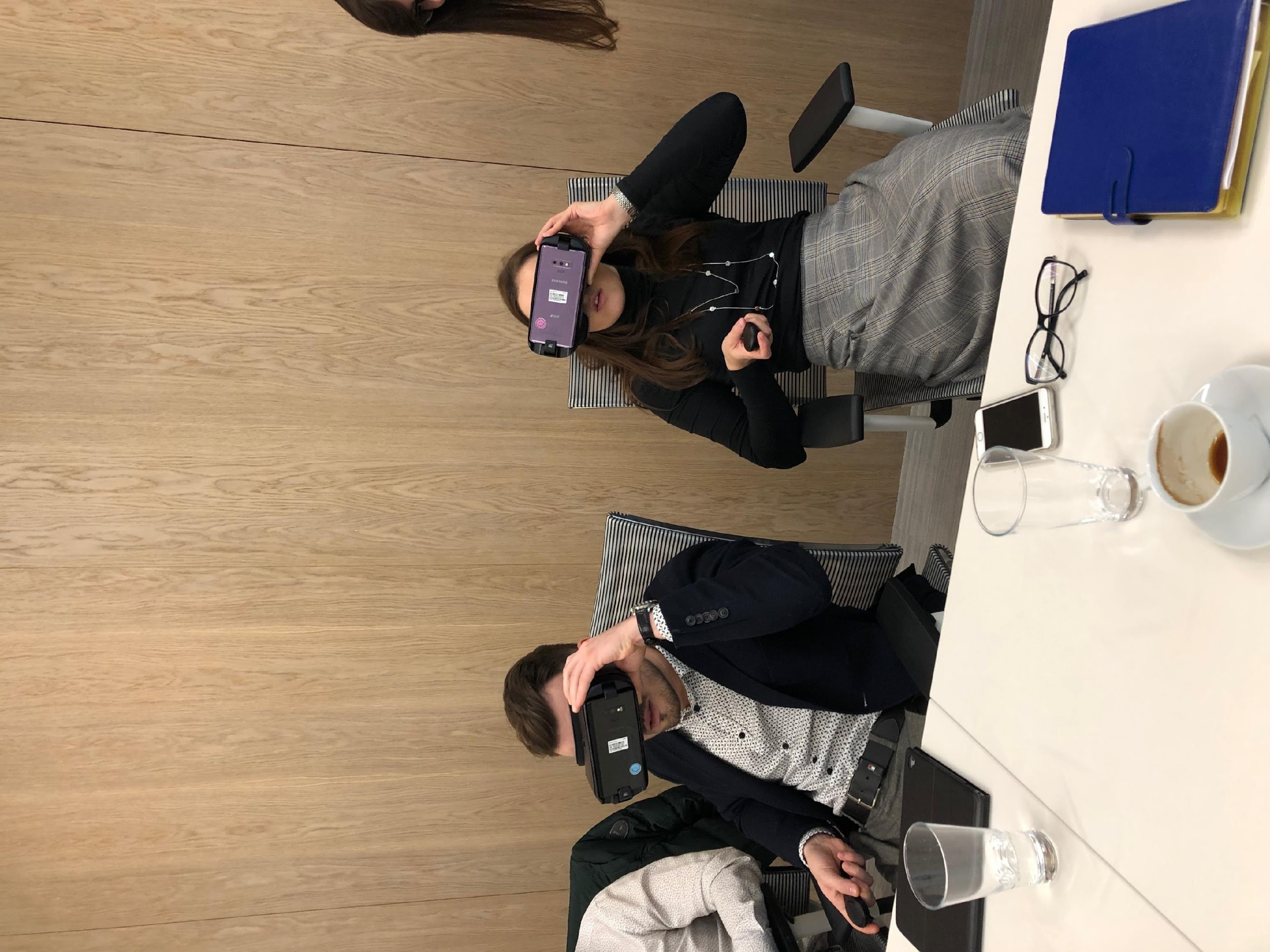 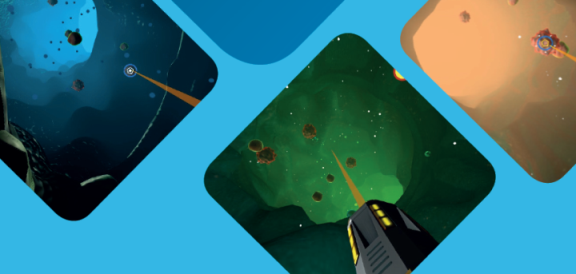 Source: own.
Source: own.
2. Creating databases and 3. analyses
Noldus
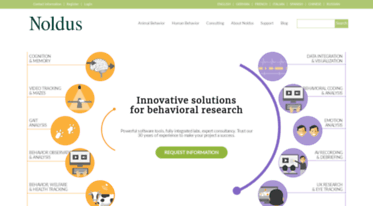 Source: https://www.noldus.com/
4. Presenting data
Graphical design
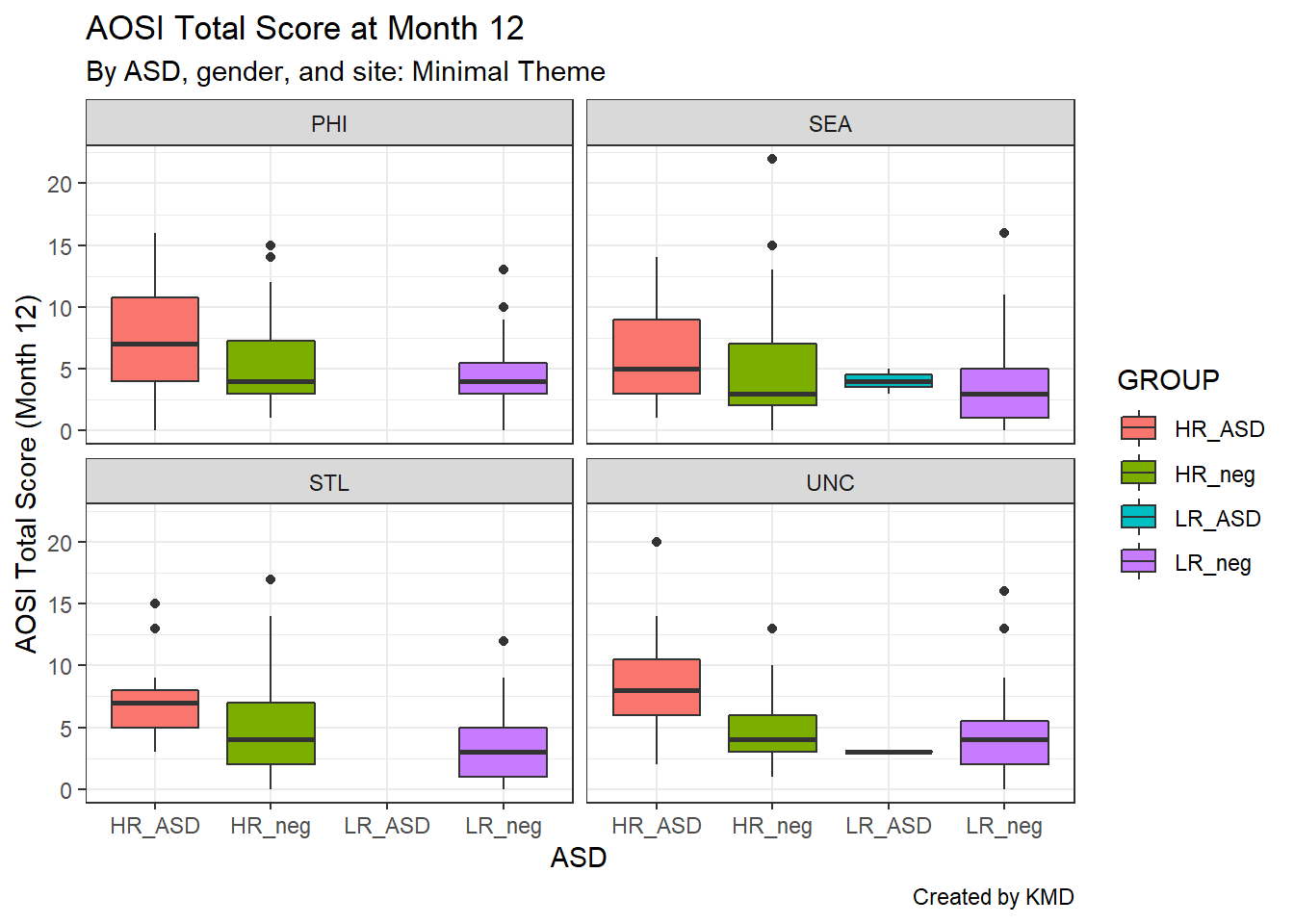 Source: https://bookdown.org/kdonovan125/ibis_data_analysis_r4/creating-graphs-with-ggplot2.html
Study Case
Let’s focus on an examplary study
What was our study aim?
To help children in a difficult, hospital situation.
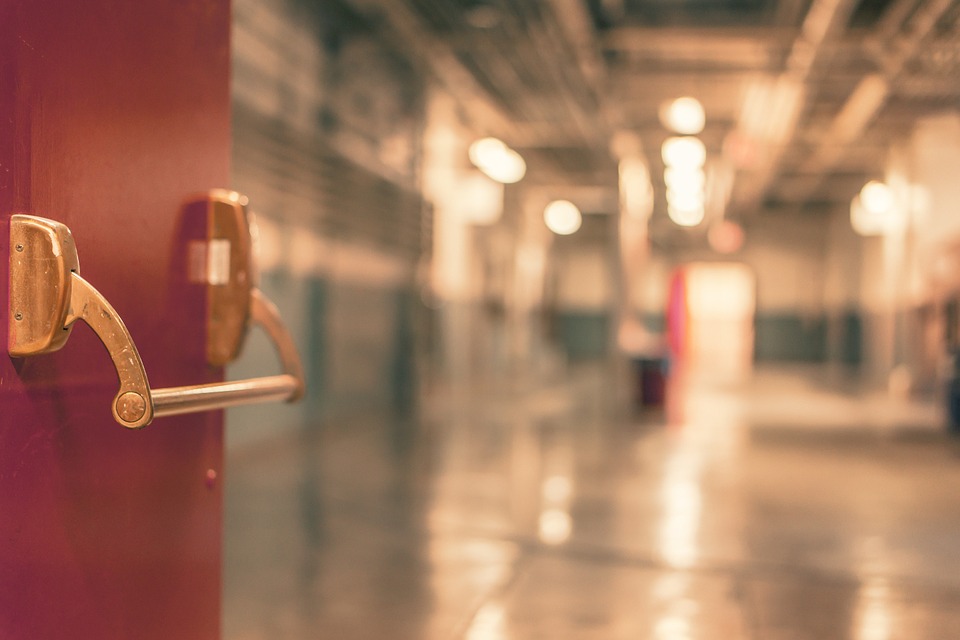 Source: Public copyright license
How do we want to achieve that?
By examining parents’ time perspective.
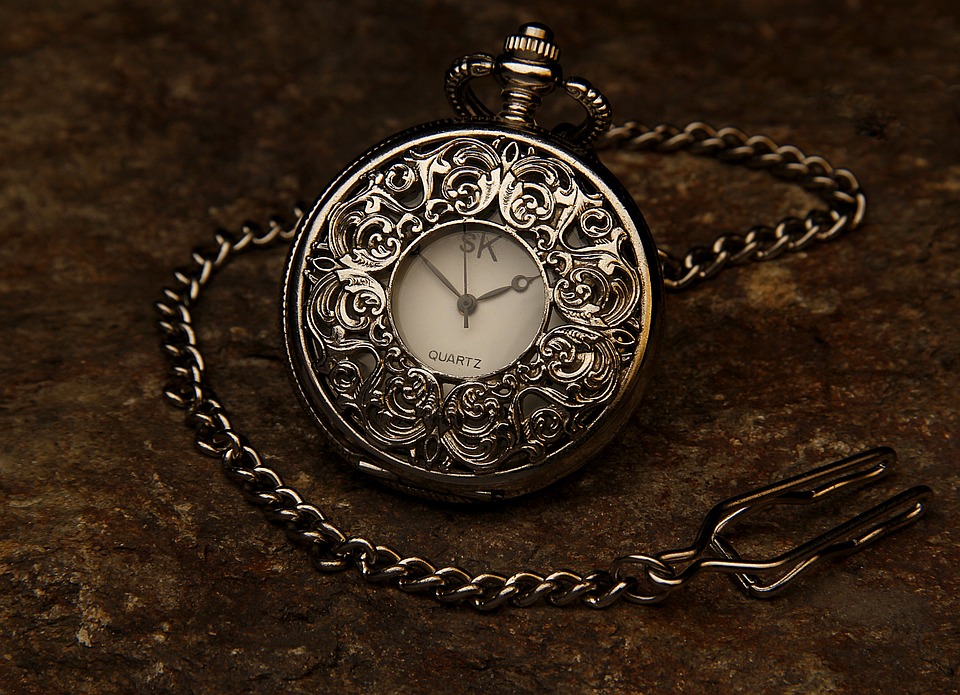 Source: Public copyright license
Let’s get back to the beginning…
are pretty stressed during a hospitalisation.
All of us*
Children
Let’s get back to the beginning…
So… 
Parents usually assist their children.
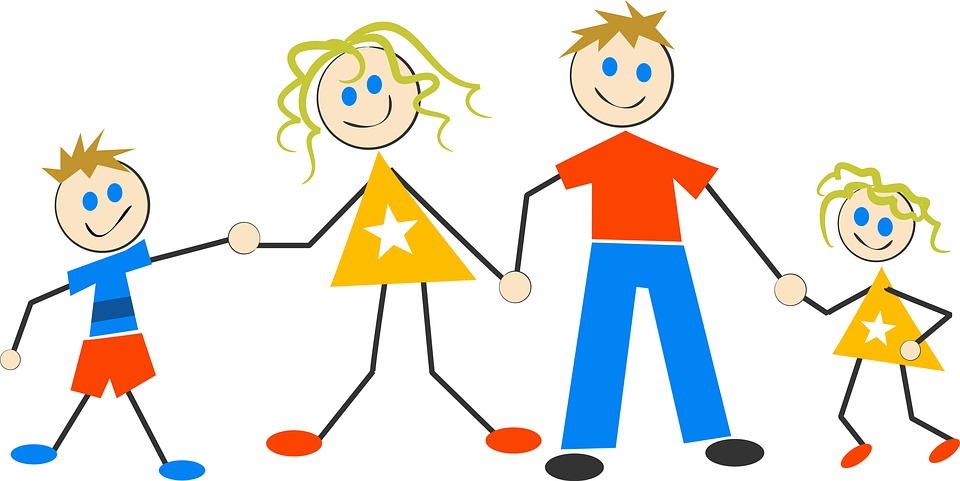 Source: Public copyright license
Let’s get back to the beginning…
But… 
What if parents behavior doesn’t help.
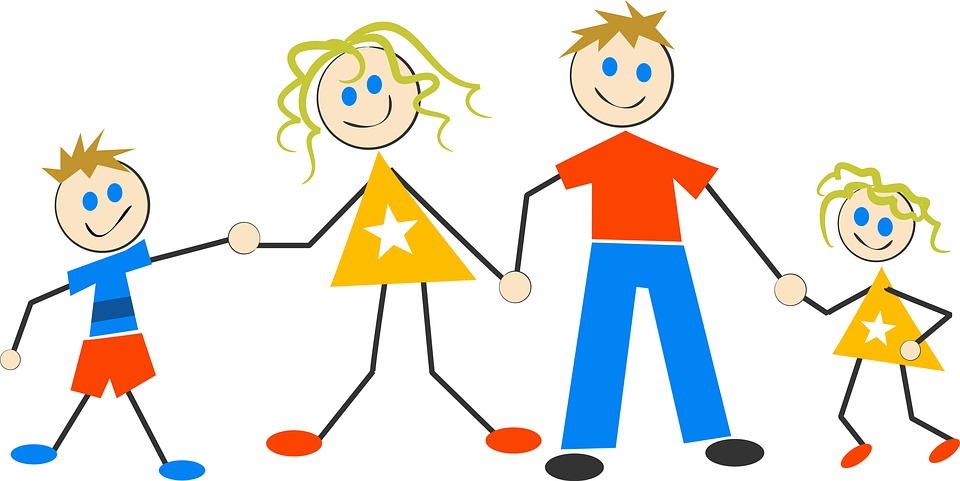 Source: Public copyright license
Studies on parents’ behavior
But… 
What if parents behavior increases child’s fear?
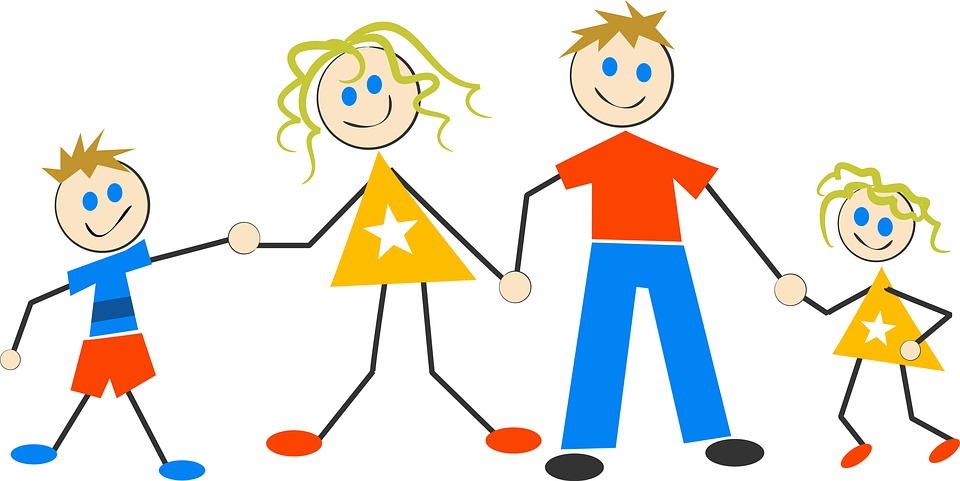 Source: Public copyright license
Studies on parents’ behavior
If parents, for instance, reassure their children that everything’s gonna be ok, children’s anxiety, in fact, increases (Manimala et al., 2000; McMurtry et al., 2006).
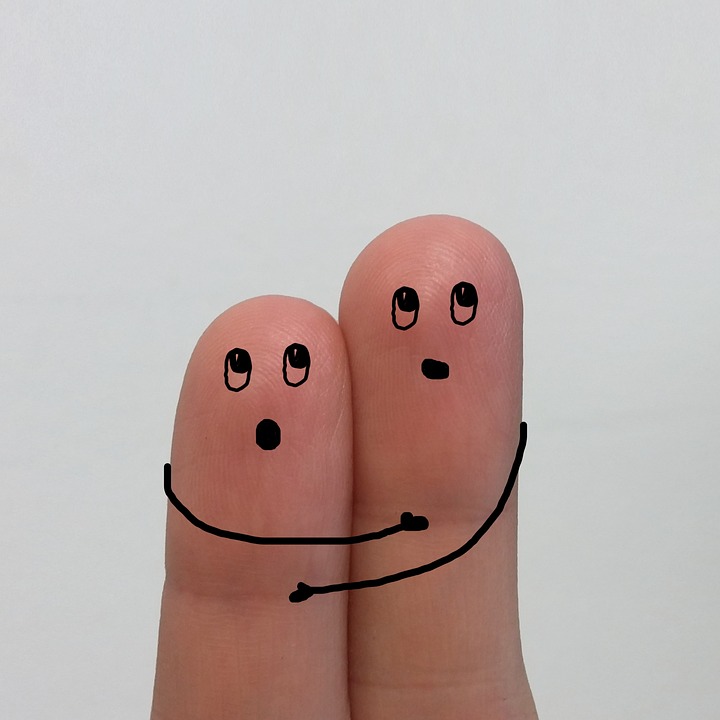 Source: Public copyright license
Studies on parents’ behavior
On the other hand, when parents use distraction techniques, promote coping strategies, or use humor directed to children…
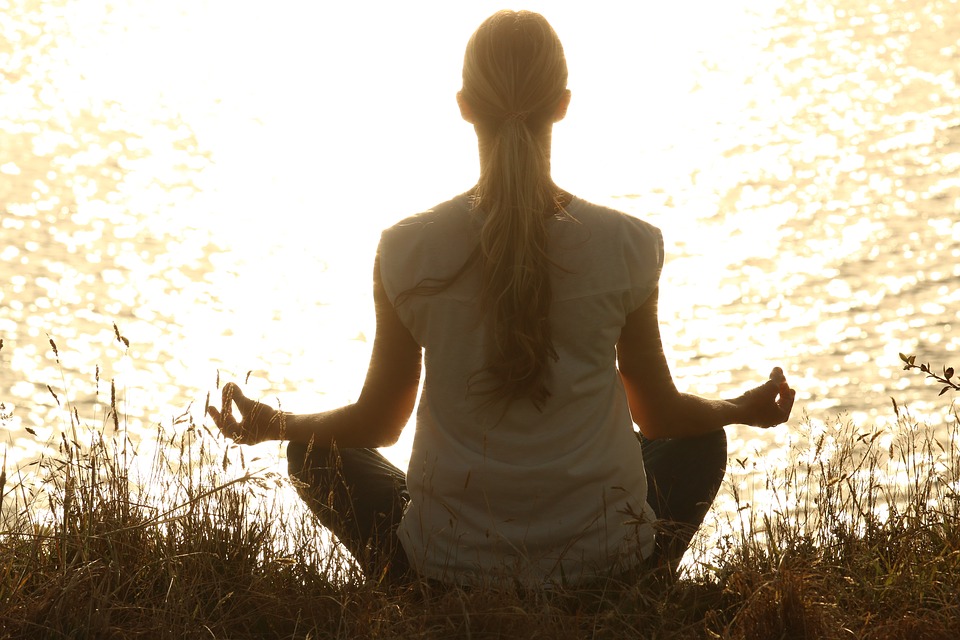 Source: Public copyright license
Their offsprint begin to feel more calm (Chorney et al., 2009)
So the strategy should be….
To teach parents how to truly 
support their children!
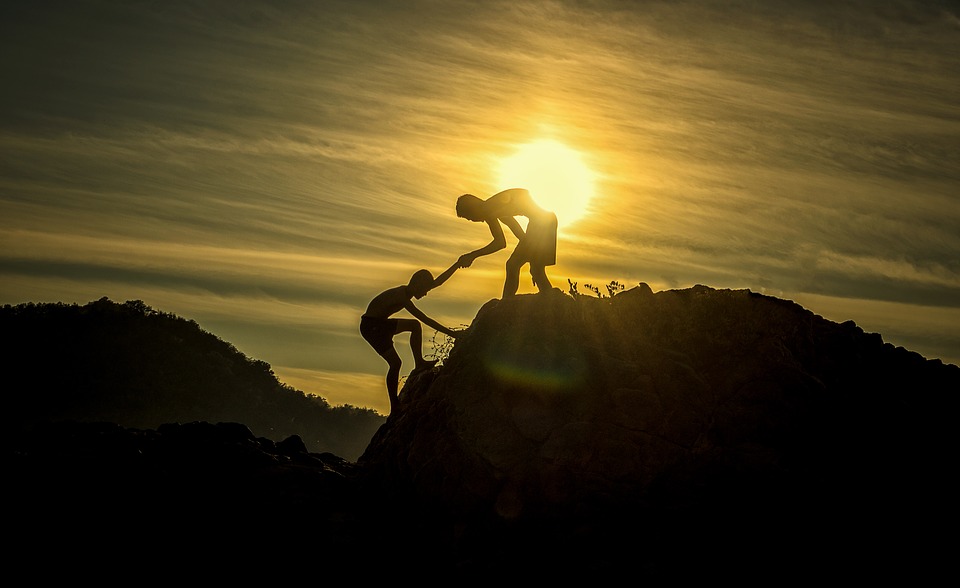 Source: Public copyright license
The main problem
How can we know parents’ behavior in a difficult, hospital situation beforehand?
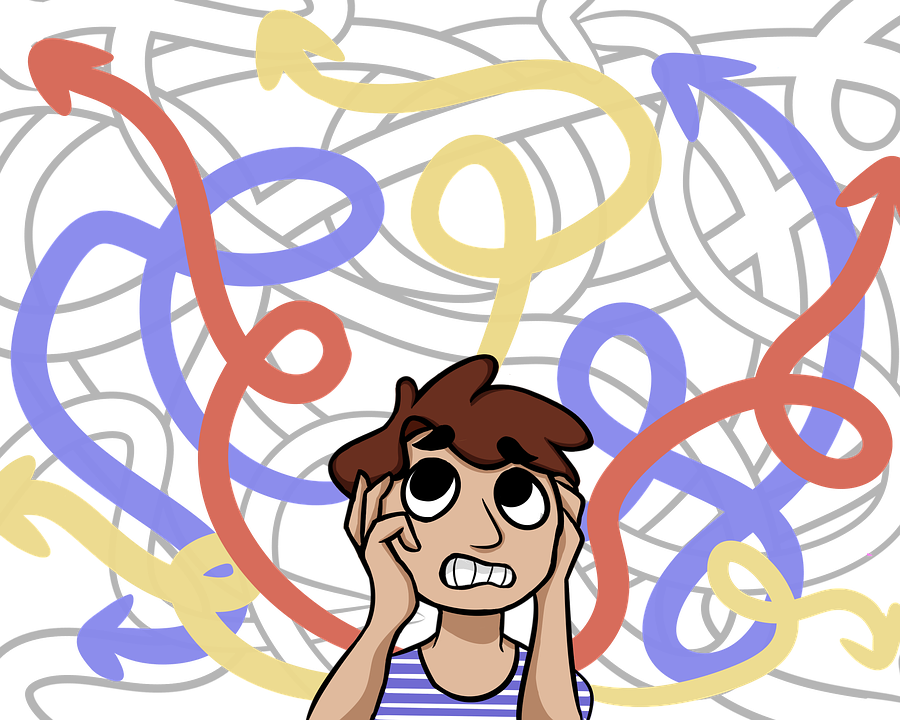 Source: Public copyright license
Our answer
TIME PERSPECTIVE! 
(Zimbardo et al., 1999)
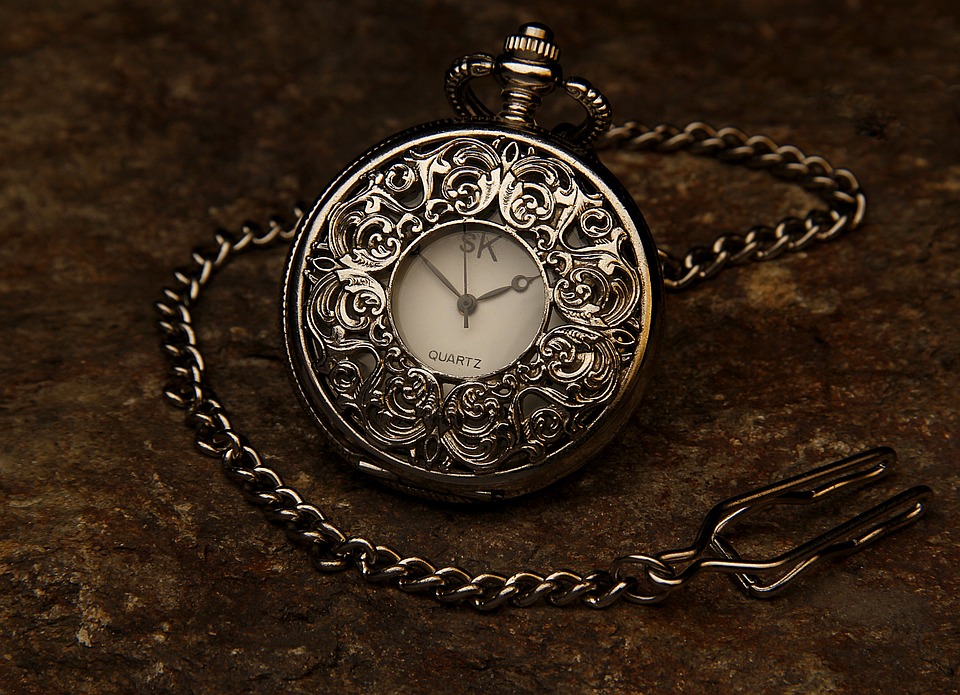 Source: Public copyright license
Source: Public copyright license
What is time perspective?
Zimbardo’s idea that our perception of time influences our emotions, thoughts, and behaviors.
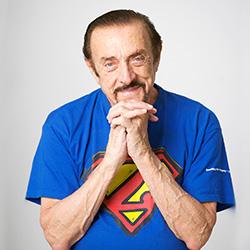 Source: http://www.evolutionofpsychotherapy.com/speaker/philip-zimbardo/
Philip Zimbardo
A professor at Stanford University and (probably best know as) a creator of The Stanford Prison Experiment
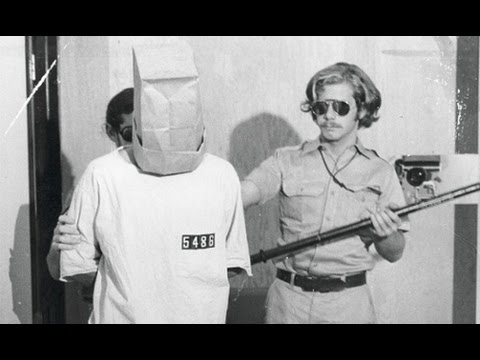 Source: https://www.simplypsychology.org/zimbardo.html
What is a time perspective?
Zimbardo’s approach towards perception of time
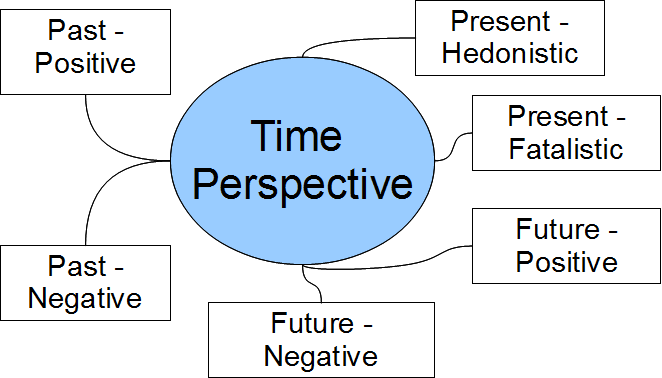 Source: https://en.wikiversity.org/wiki/File:TUSSTMQ9_StructuralModel_TimePerspective.png
Coming back to our study…
We hypothesized that parents’ time perspective (i.e. whether a parent is focused on e.g. negative or positive aspects of the future) will be a predictor of parents’ behavior in the hospital.
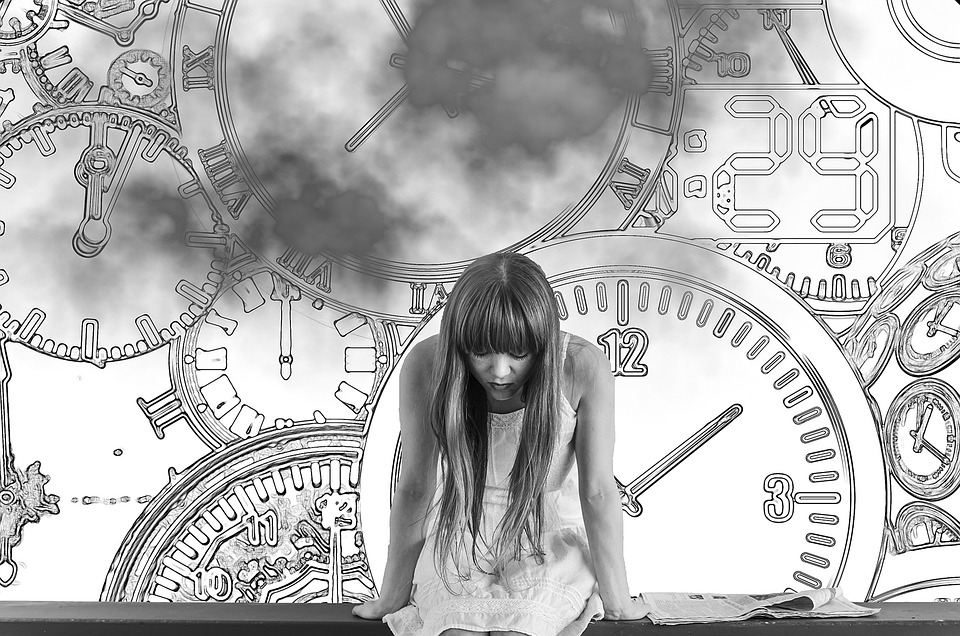 Source: Public copyright license
So, we have a question…
And how to find an answer?

…
Study’s methodology
Methodology
Measure the time perspective of parents’ whose children are undergoing a hospital operation

Record parents’ behavior right before children’s anesthesia 

Keep a track of children’s recovery
Methodology
Main problem?
Main problem?
(except for persuading parents to participate in the study)*
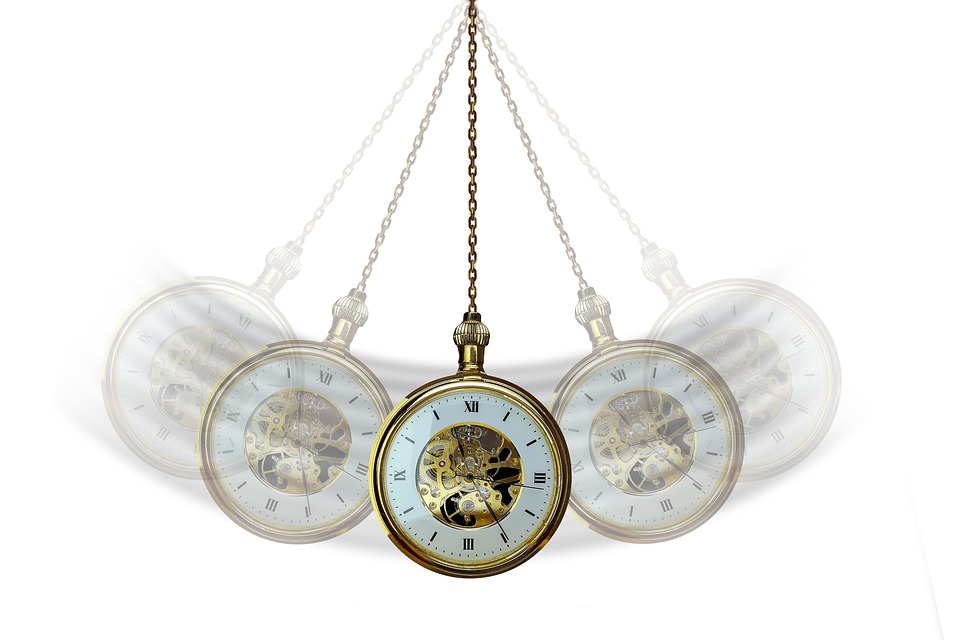 Source: Public copyright license
Main problem?
How to record, code, and analyse parents’ and children’s behavior?
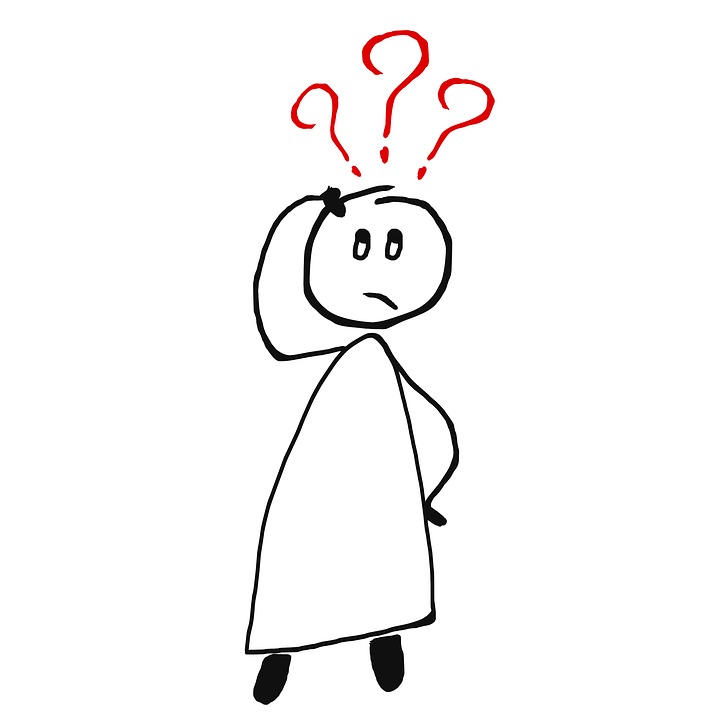 Source: Public copyright license
Solution
Modern technologies
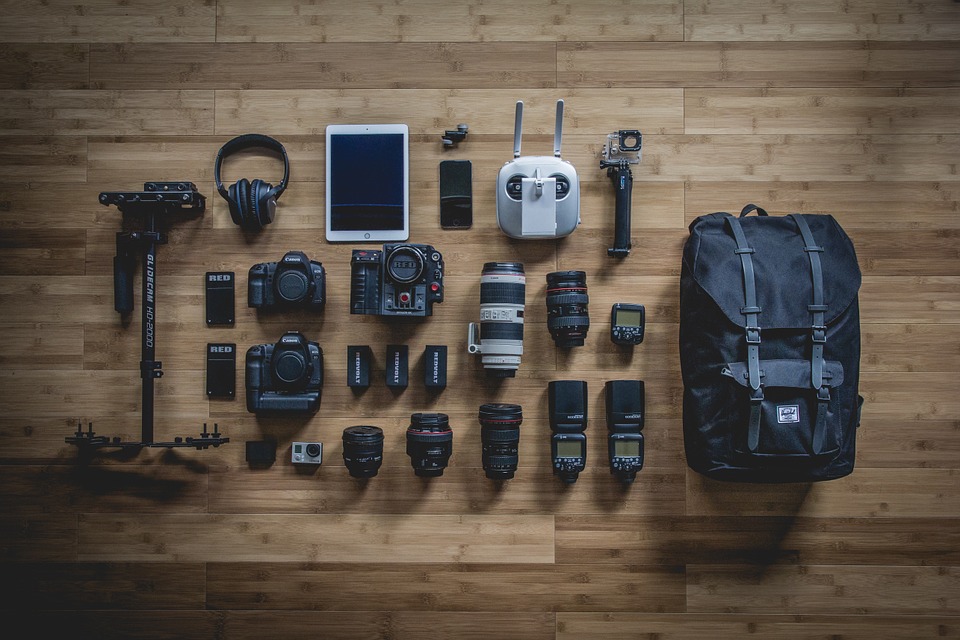 Source: Public copyright license
Capturing behavior
Using two hidden cameras*, placed at the hospital’s corridor.
1)
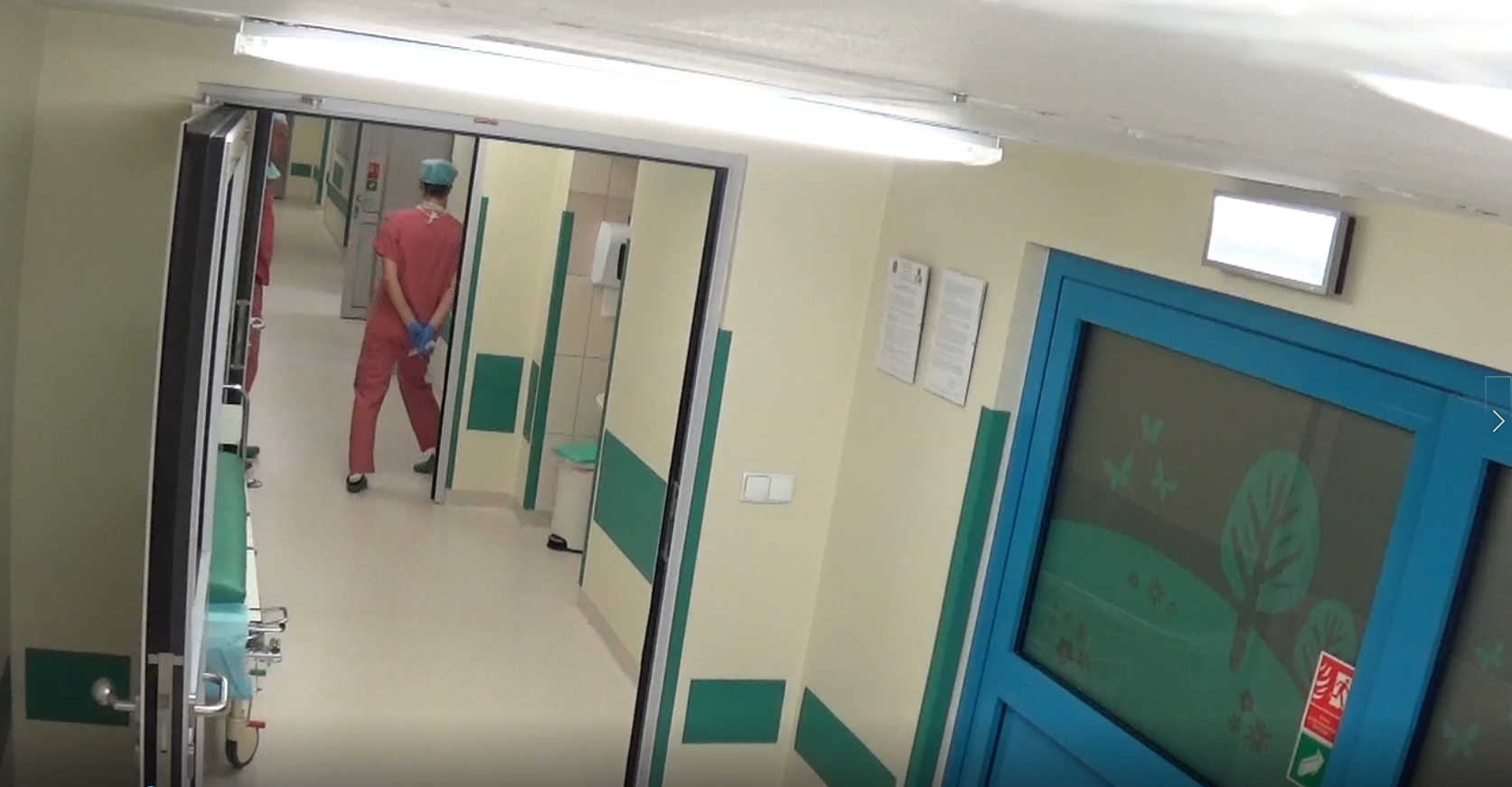 Source: own materials.
Capturing behavior
Using two hidden cameras*, placed at the hospital’s corridor.
2)
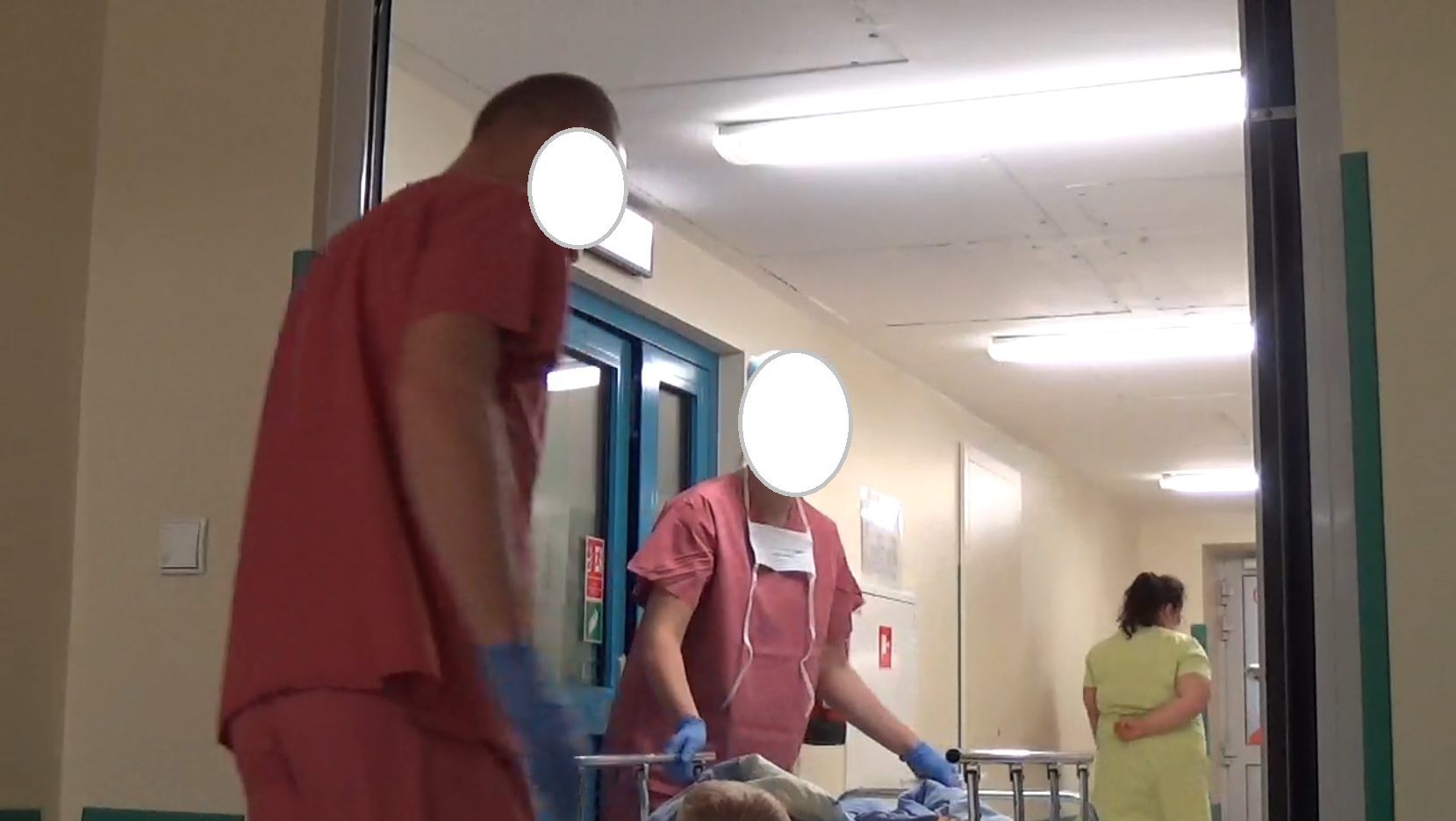 Source: own materials.
Coding behavior - PCAMPIS-R
Child Neutral Behaviors (CN)
Child Informs About Status
 
Child Coping Behaviors (CB)
Making Coping Statement
Nonprocedural-Related Talk by the Child
Audible Deep Breathing
Humor by the Child
 
Child Distress Behaviors (DB)
Crying	;   Screaming
Verbal Resistance
Emotional Support
Verbal Fear
Verbal Emotion
Information Seeking
Adult Neutral Behavior (AN)
Humor Directed to Adults
Nonprocedure-Related Talk to Adults
Procedure-Related Talk to Adults
Command to Engage in Procedural Activity
Checking Childs Status
Commands for Managing Childs Behavior
Praise
 
Adult Coping Promoters (CP)
Humor Directed to Child
Nonprocedure-Related Talk to Child
Command to Engage in Coping Strategy
 
Adult Distress Promoters (DP)
Criticism
Reassuring Comment
Giving Control to the Child
Apology
Empathy
Further strategy?
So we have recorded the behavior, we have the main observational protocol… so what is next?
Coding behavior
Observer XT (Noldus Company)

Observer is a computer software that allows to play previously recorded videos and code them, by asigning behaviors to defined clusters.
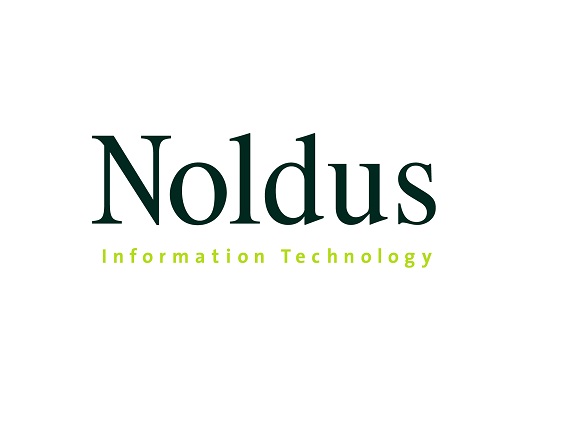 Source: https://www.biogenet.pl/Badania-na-zwierz-tach/noldus.html
Observer XT
So… there is a software that will analyze behavior of subjects depicted in a recorded video automatically??
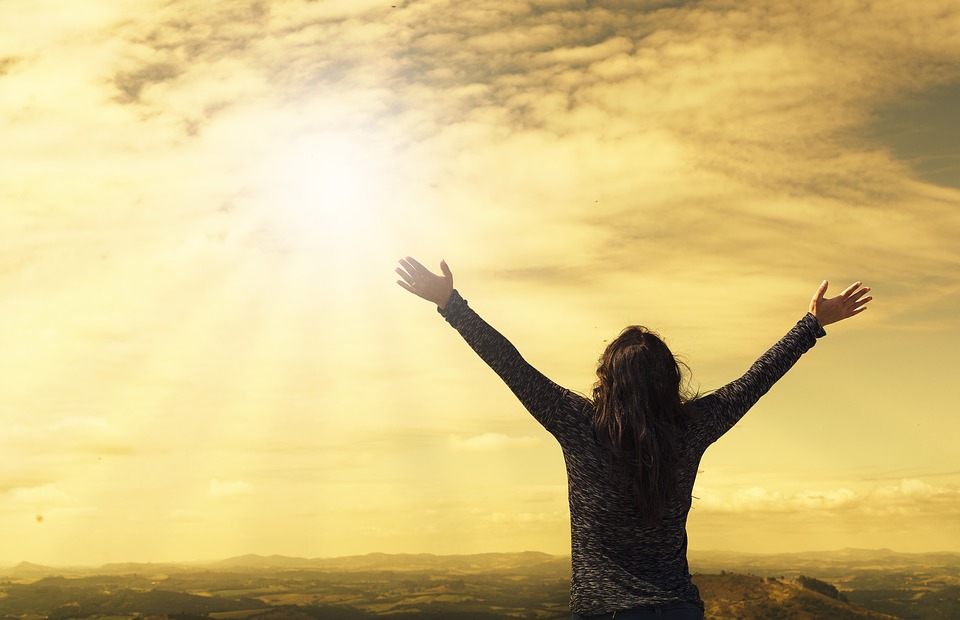 Source: Public copyright license
Observer XT
No… 
:(
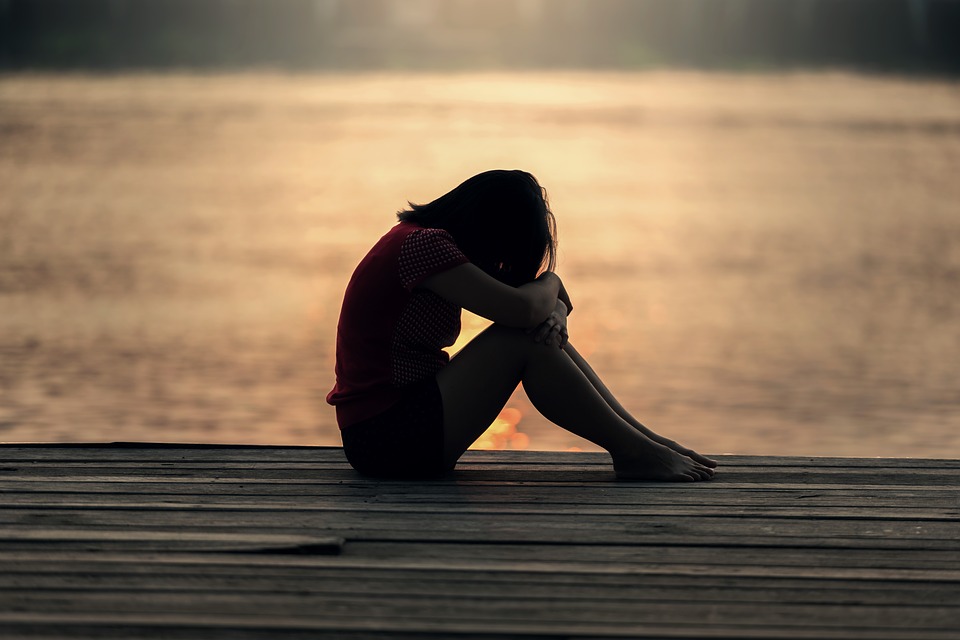 Source: Public copyright license
Observer XT
But…
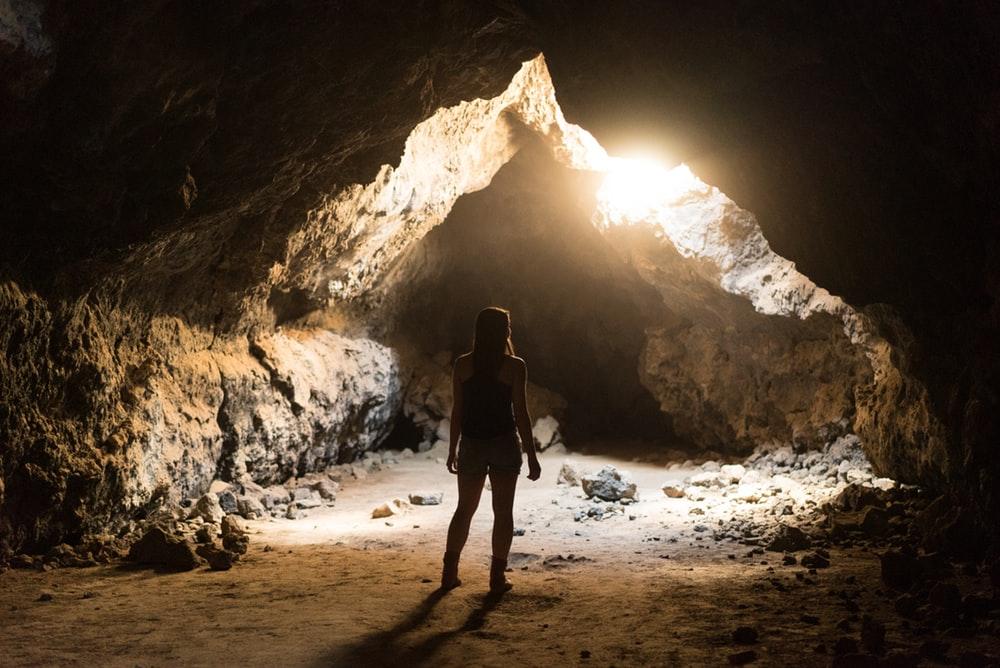 Source: Public copyright license
Observer XT
It will definitely help and make the whole process a lot easier!
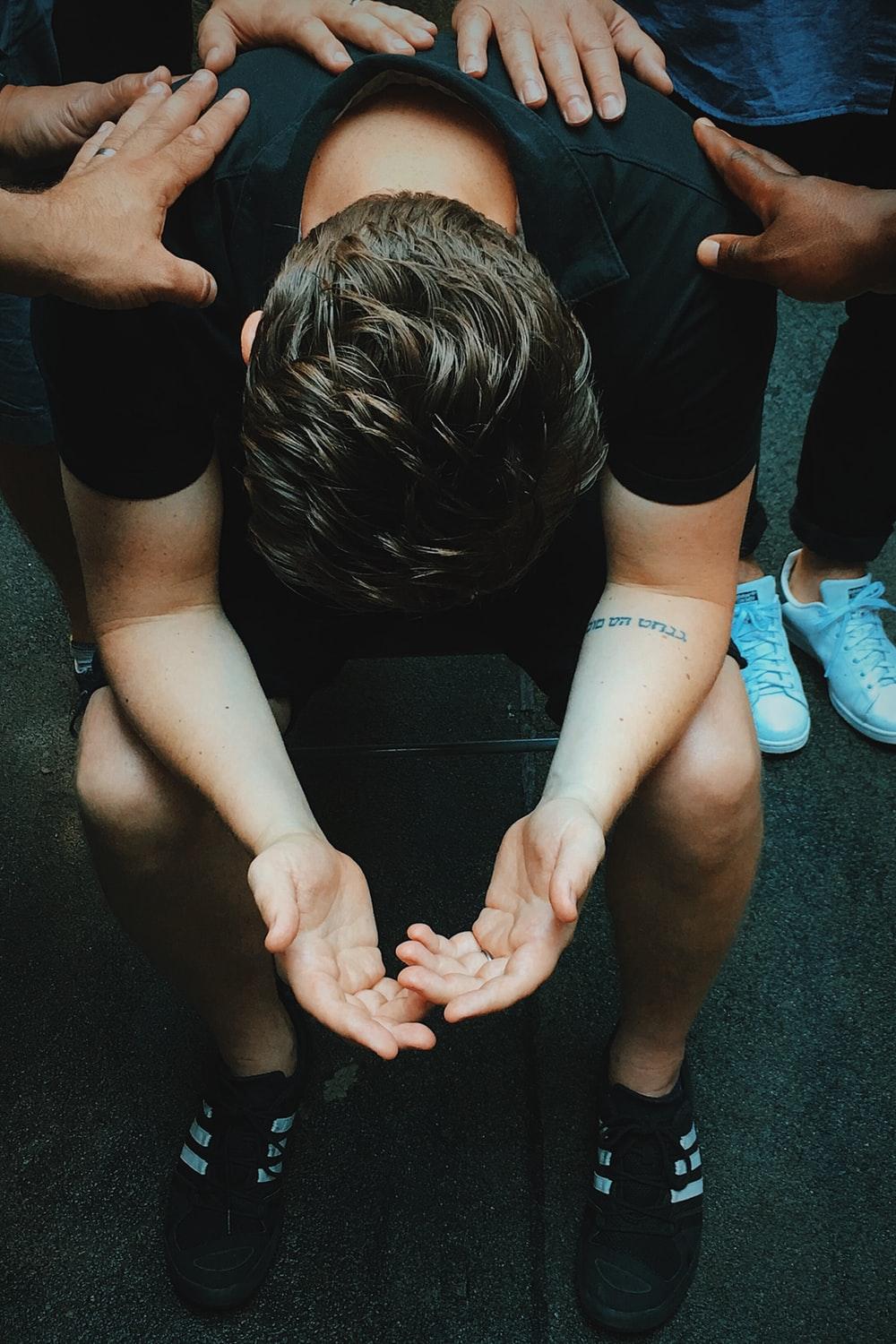 Source: Public copyright license
Observer XT
How does it work?

Case study
Results (so far…)
Parents’ behaviors that promoted coping strategies (e.g. humor directed to child, or commands to use coping strategy) were positively associated with child’s coping behaviors (e.g. nonprocedural-related talk by the child, or humor);

Parents’ behaviors that promoted distress (e.g. criticism or reassuring comments) were positively linked to child’s distress behaviors (e.g. crying or screaming); 

Parents’ neutral behaviors (e.g. nonprocedural-related talk with other adults or checking child’s status) were positively related to child’s neutral behaviors (e.g. child informs about status).
Conclusion
We conclude that there is a strong relation between parents’ and children’ behavior, and we intend to further examine whether parents’ time perspective affected how the parents were behaving in a difficult, peri-operational situation.
Take-home message
If you want to analyze someone’s behavior… there is a lot of work in front of you ;-)
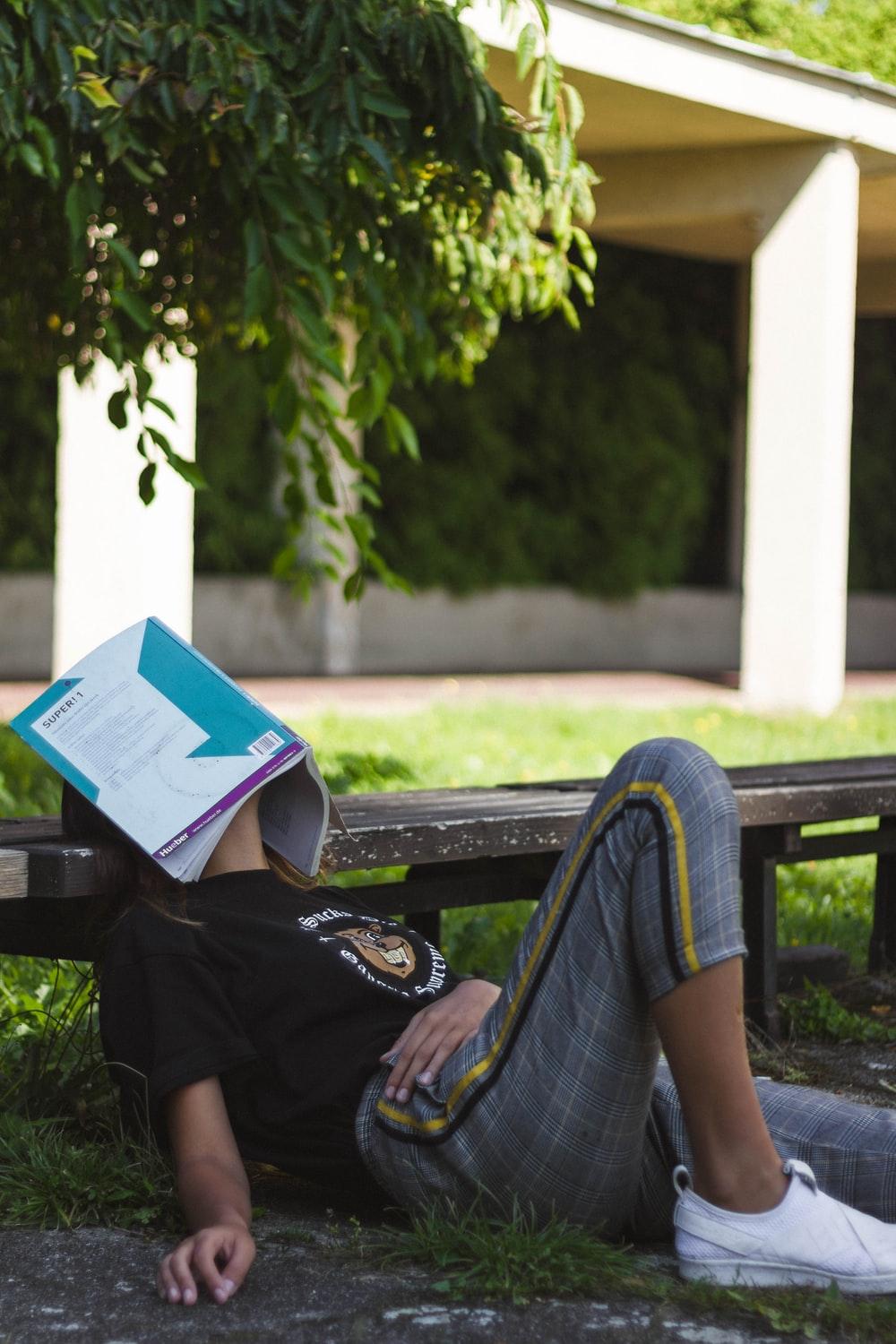 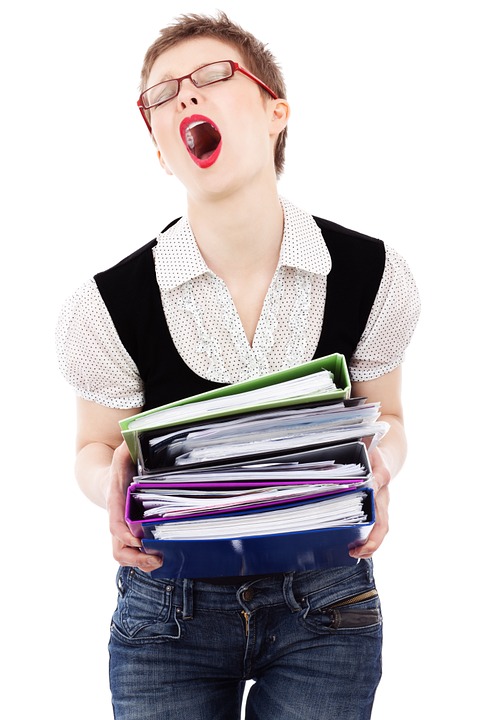 Source: Public copyright license
Source: Public copyright license
Take-home message
But, at the end, you will be most likely satisfied with the results!
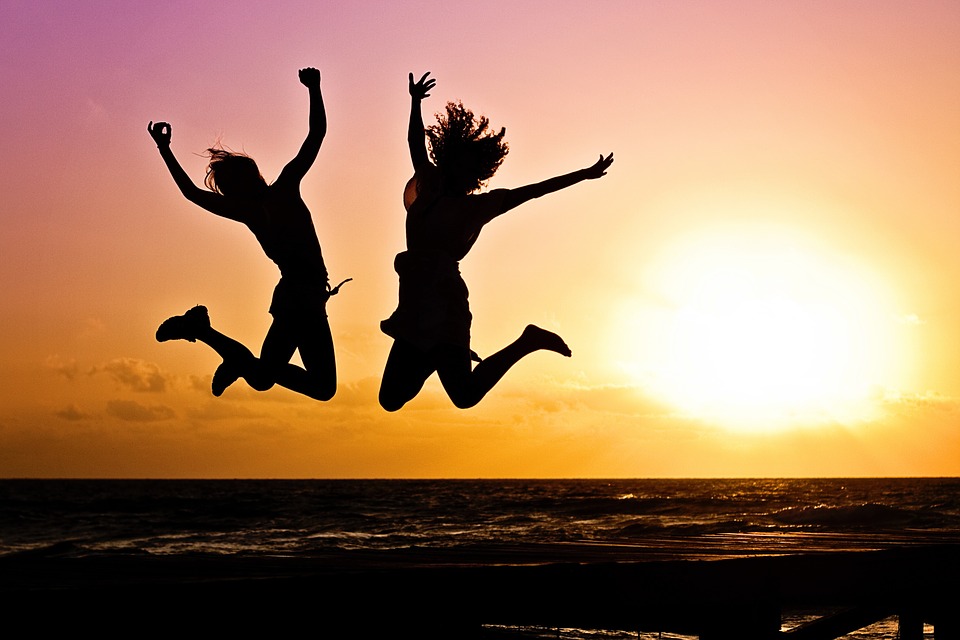 Source: Public copyright license
Thank you for your attention!


Marta Kowal
Please, feel free to ask any questions.

Marta Kowal
marta7kowal@gmail.com
Literature
Chorney, J. M., & Kain, Z. N. (2009). Behavioral analysis of children’s response to induction of anesthesia. Anesthesia & Analgesia, 109(5), 1434-1440. 
Czub, M., & Kowal, M. (2019). Respiration Entrainment in Virtual Reality by Using a Breathing Avatar. Cyberpsychology, Behavior, and Social Networking, 22(7), 494-499.
Manimala, M. R., Blount, R. L., & Cohen, L. L. (2000). The effects of parental reassurance versus distraction on child distress and coping during immunizations. Children's Health Care, 29(3), 161-177.
McMurtry, C. M., McGrath, P. J., & Chambers, C. T. (2006). Reassurance can hurt: Parental behavior and painful medical procedures. The Journal of Pediatrics, 148(4), 560-561.
Zimbardo, P. G., Keough, K. A., & Boyd, J. N. (1997). Present time perspective as a predictor of risky driving. Personality and Individual Differences, 23(6), 1007-1023.